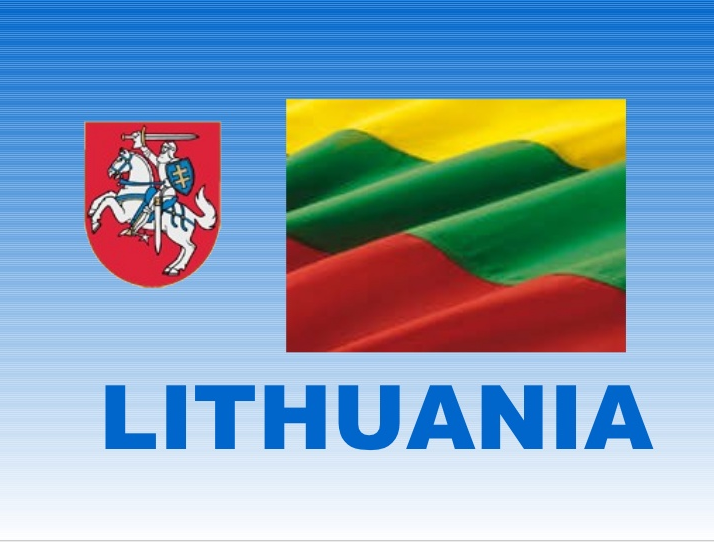 Dalina Ubartaite Vingiene
Kaunas adults’ educational centre
My presentation
I graduated from  Vilnius university in 1990  and received a speciality of a historian.
The university of Vilnius was established in 1579;
Today I am a teacher of history.
My school
I work in Kaunas adults’ educational centre;
There are three profiles of learning: humanitarian, real, and technological;
Here pupils learn from eighteen years old to over thirty.
The adults finishing the school receive the basic background.
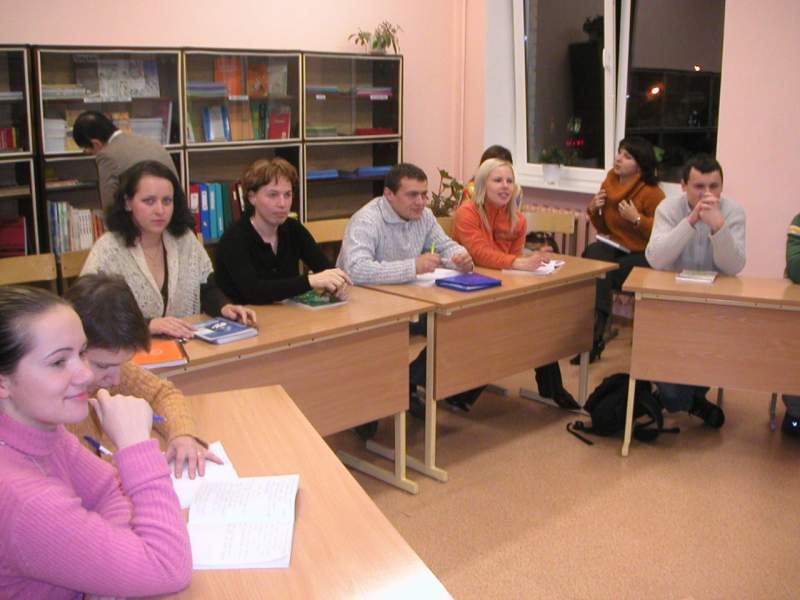 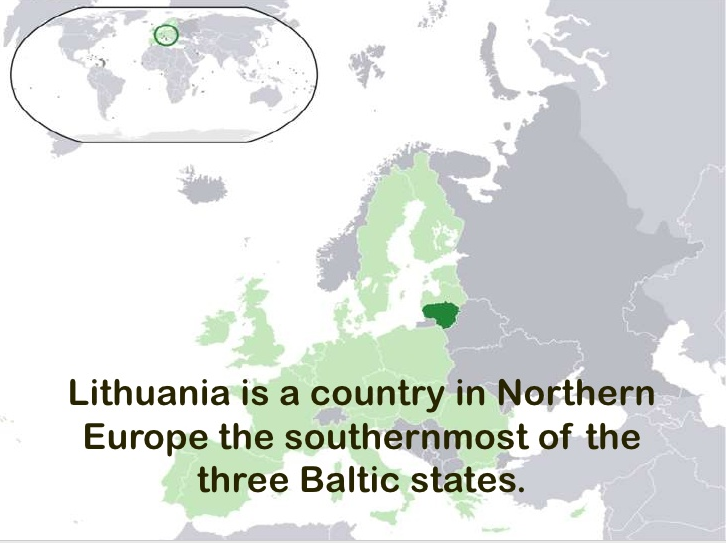 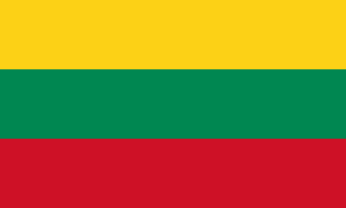 Lithuania in the World
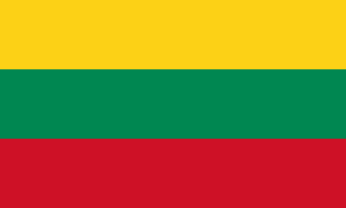 History facts
Lithuanians descended from the Baltic Tribes, that were living by the Baltic sea about 1000 year BC
History facts
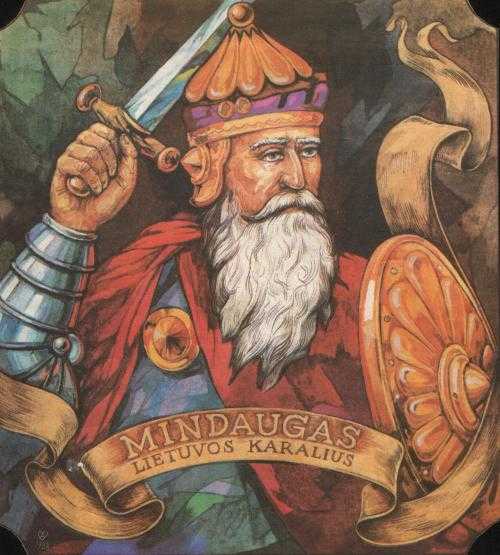 Lithuanian state was established in 13 th century. The  King of Lithuania was Mindaugas. In the 14 th- 15 th centuries Lithuania was the largest and most powerful state in Central Europe.
History facts
Polish-Lithuanian commonwealth,  a dualistic state of Poland and Lithuania was established in 1569. Polish-Lithuanian territory was divided by Prussia, Austria and Russia in 18 th century.
History facts
Independence was restored in 1918. Nazi Germany and Soviets signed secret protocols dividing up Lithuania and other independent states in 1939. Lithuania was annexed by the Soviet Union in 1940.
History facts
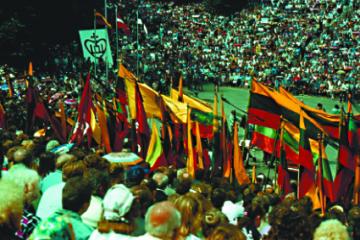 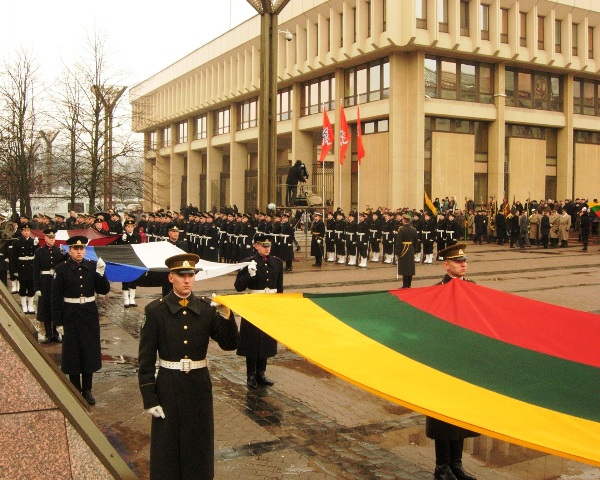 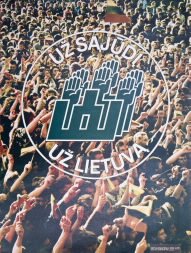 Lithuania was the first of all the former Soviet republics to break away from the Soviet empire and re-establish independence in 1990.
History facts
In late 2002, Lithuania was accepted for  membership in the EU and NATO, and it joined both in 2004.
Orientation in time and space
Development of common abilities and values
Students’ knowledge of history
History curriculum in  Lithuania
Development of  critical thinking
Development of
critical thinking
Understanding of historical development
Students’ comprehension of knowledge of history
Moral values and ways for their acquisition
Areas of history 
education
Expression of   comprehension
of history
Development of  
critical thinking
Development of 
critical thinking
Analysis and interpretation of history
Aim of History Curriculumin  Lithuania
Aim of History Curriculumin  Lithuania
Differentiation strategy
General principles of differentiation
Respectful tasks
Flexible grouping
Continual assessment
Teacher Differentiates Through:
Process
Product
Content
According to Students’
Readiness
Interest
Learning Profile
Thank you for your attention!